فن الاتيكيت والبرتوكول
Presentation Subtitle
الاتفاقيات
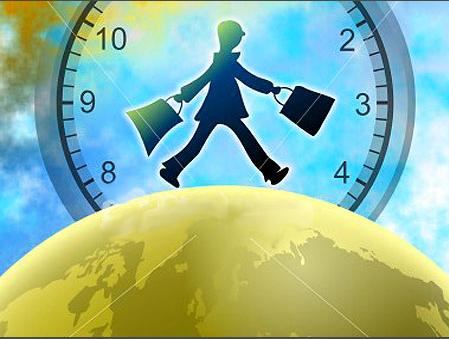 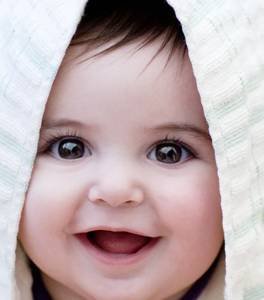 الحضور والانصراف
 في الوقت المحدد
الابتسامة طوال الوقت
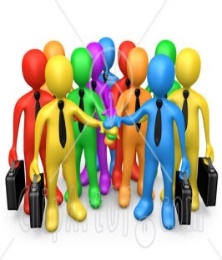 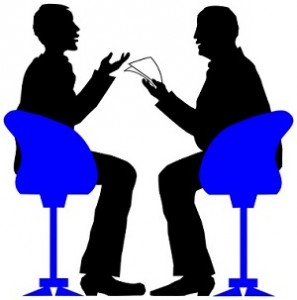 التفاعل مع المجموعة
تقبل جميع 
الآراء بصدر رحب
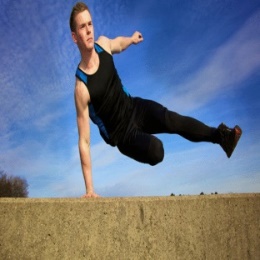 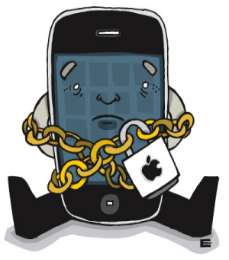 تنفيذ جميع التمارين
المحمول مغلق
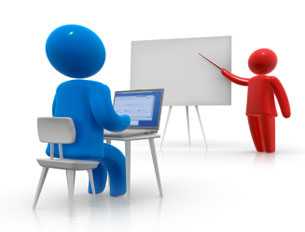 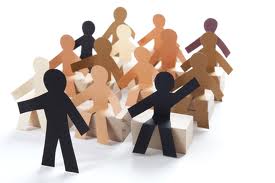 تقبل قرارات المدرب
المحافظة على الانظباط
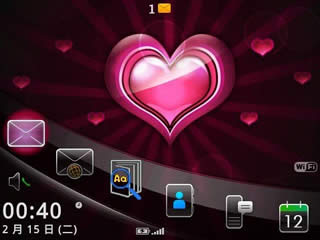 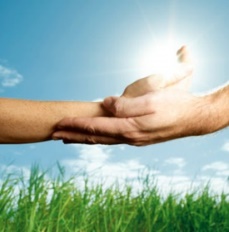 الحب بين المجموعات
حسن الظن 
والثقة المتبادلة
محاور البرنامج
فن الاتيكيت
محاور البرنامج
فن المراسم ( البروتوكول)
مقدمة
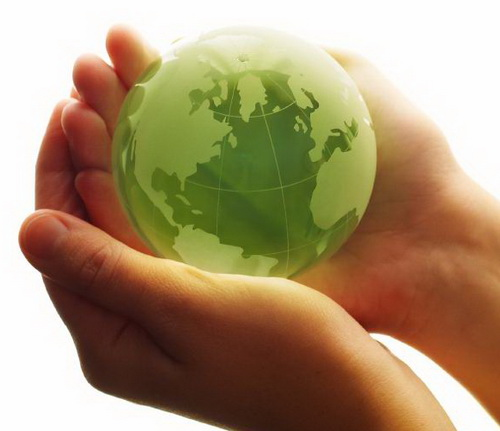 إن فن المعاملة يستمد عناصره من آداب تراث الشعوب، وتمتد جذوره إلى تقاليد وقيم أصيلة عميقة في كيان المجتمعات المختلفة، يرجع أفضلها إلى أصول دينية، وتسير في مجملها على خط مواز لمكارم الأخلاق وحميد الصفات، وكلها تهدف إلى تقوية العلاقات العامة، وسيادة المودة والانسجام بين الناس، وإنه وإن كان للمجتمعات المختلفة نماذج معاملات تختلف في بعض التفاصيل وطرق الأداء، إلا أن فن الإتيكيت هو لغة المعاملة الراقية المتفق عليها عالميا، ولا شك أننا جميعا نحتاج لأن نعرف الكثير عن مثل هذه الطرق وهذا الإسلوب من التعامل الراقي بين البشر، خاصة وأنه أصبح يدخل في جزء كبير من حياتنا اليومية.
الأهداف التفصيلية للبرنامج التدريبي
بنهاية هذا البرنامج التدريبي نتوقع أن المشاركون قد حققوا النتائج الآتية (بمشيئة الله )
استيضاح معنى ومنشأ كلمة "إتيكيت".
فهم أصول التعارف والتقديم.
التعرف على اتيكيت دعوات الطعام  .
تعلم إتيكيت المناسبات والبطاقات.
التعرف على إتيكيت الزيارات.
فهم آداب المسير .
تحديد بعض أصول آداب التعامل داخل الأسرة.
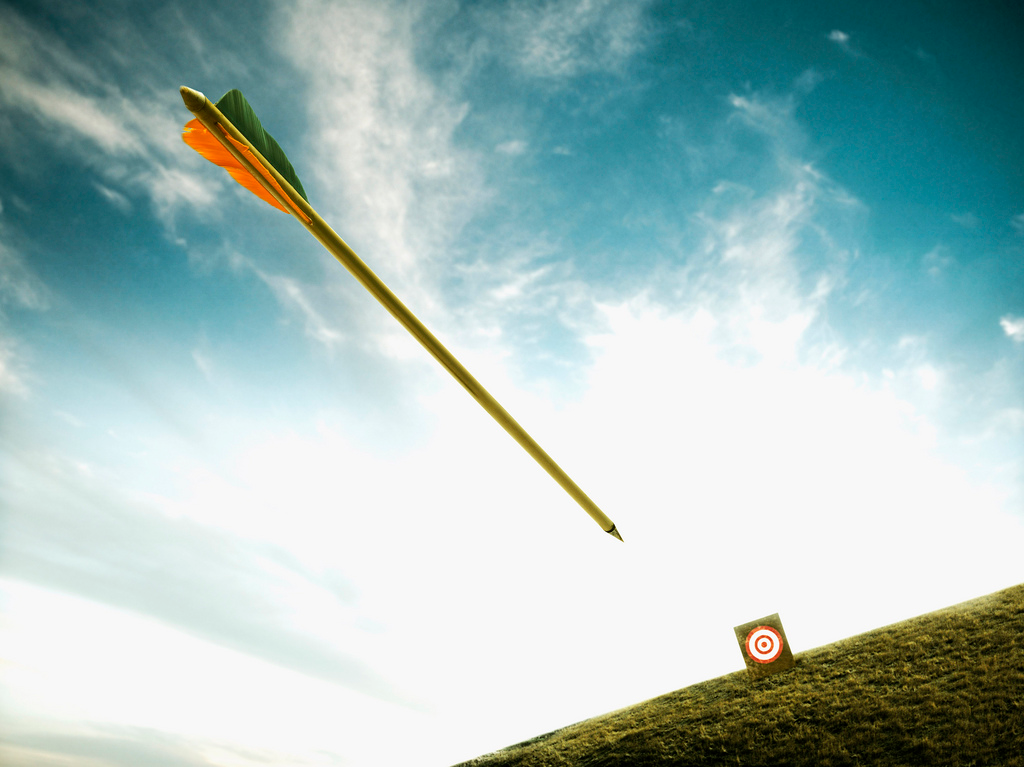 لنبدأ البرنامج
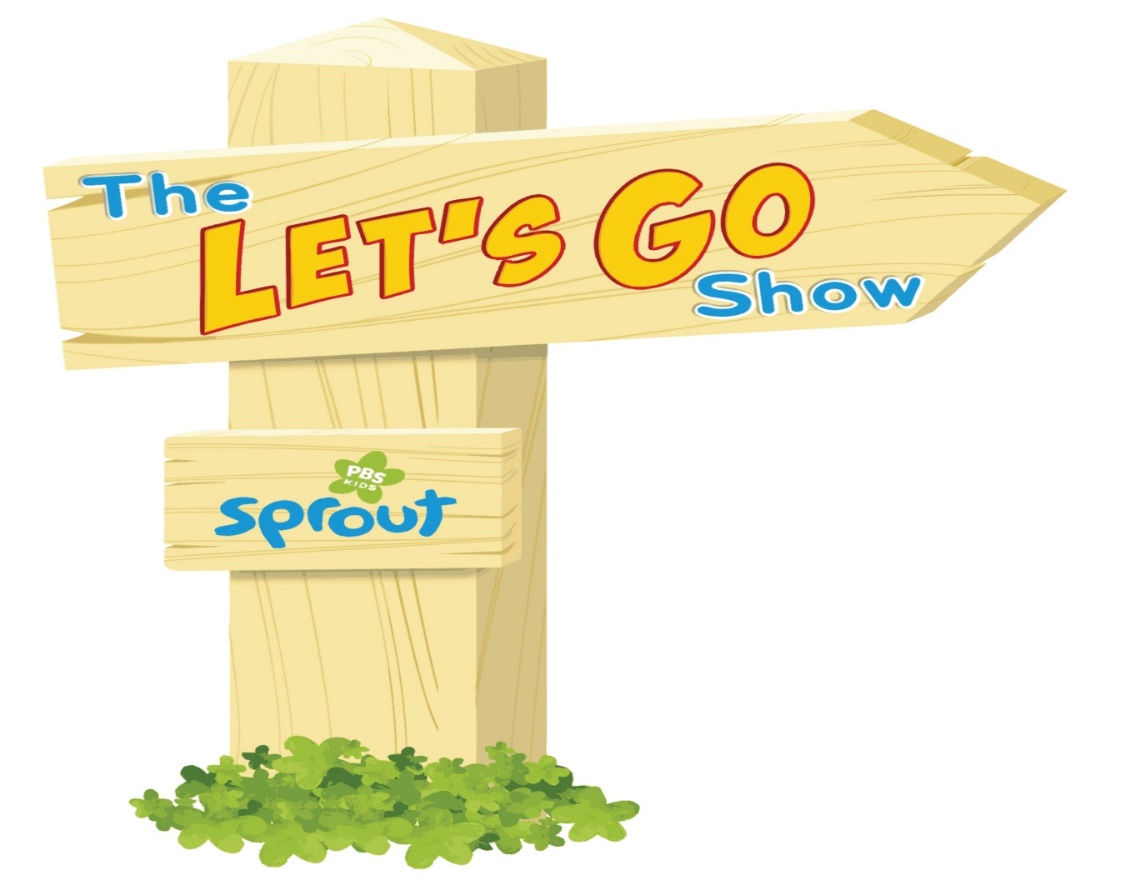 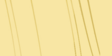 تمرين مقايضة البطاقات
اولاً
فن الاتيكيت
مقدمــة
.
إن تطبيق مبادئ الإتيكيت والبروتوكول دليل أكيد على احترام النفس البشرية وتقديرها ، هذه النفس التي فضلها الله سبحانه وتعالى على سائر المخلوقات حيث قال سبحانه وتعالى:" ولقد كرمنا بني آدم"، فإذا ما ارتقت النفس البشرية أقامت أعظم وأرقى الحضارات، والتاريخ خير شاهد على ذلك
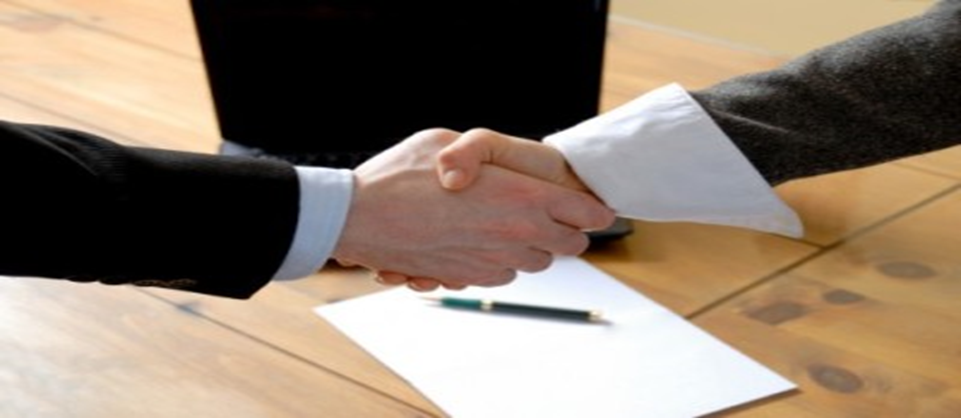 10